Tablet
BLE+BT
Speaker
Amp
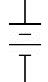 USB-C
USB-C
5V 1A
USB-C enumerated
up to 20V or 45W
USB-C
USB-C
USB-C
60W
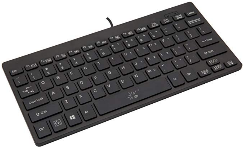 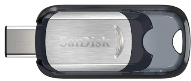 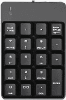 or
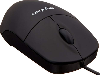 or
or
or
USB-C charger